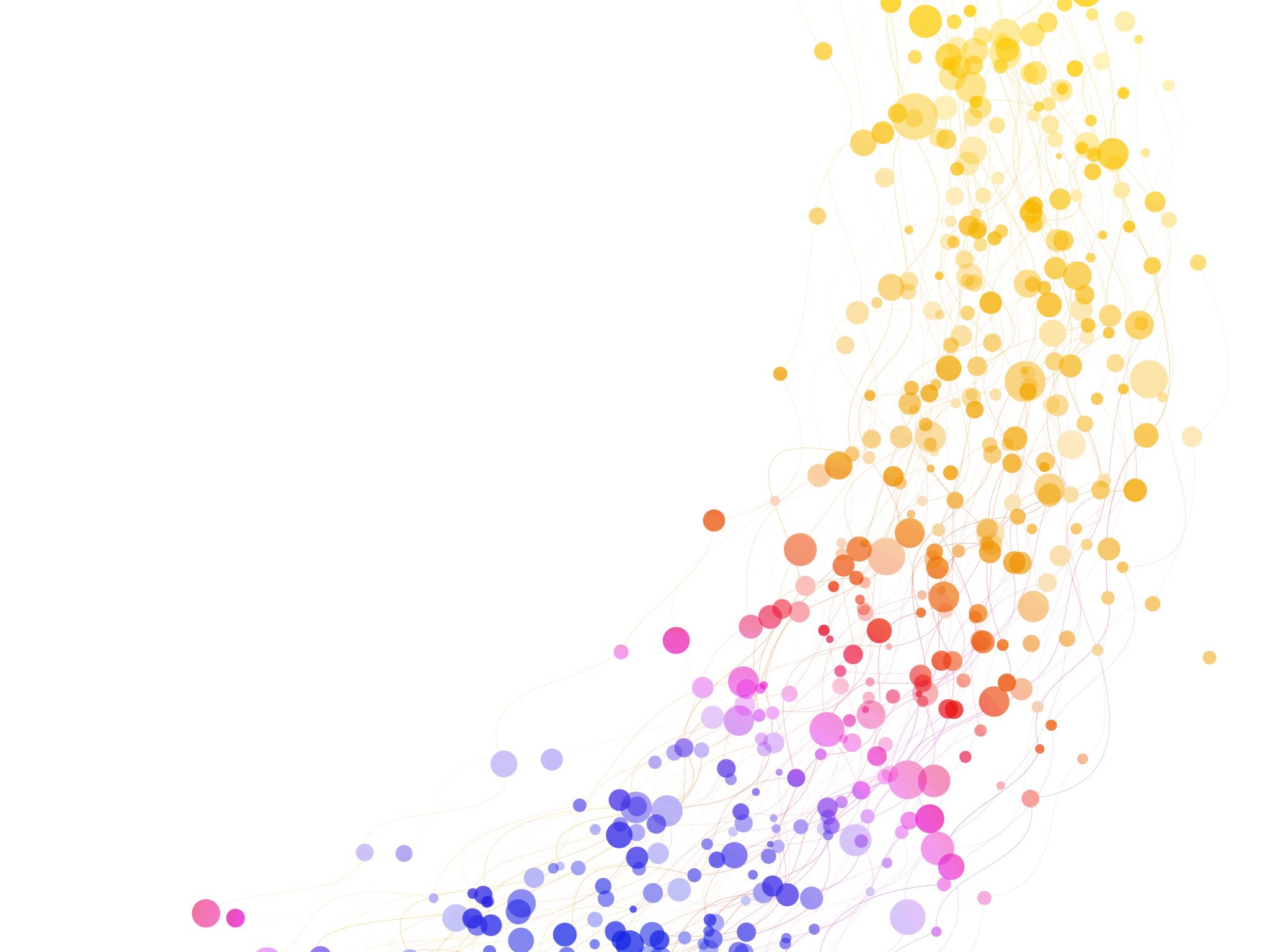 Estadística del mes de Julio 2024 Área Jurídica